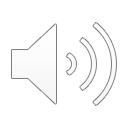 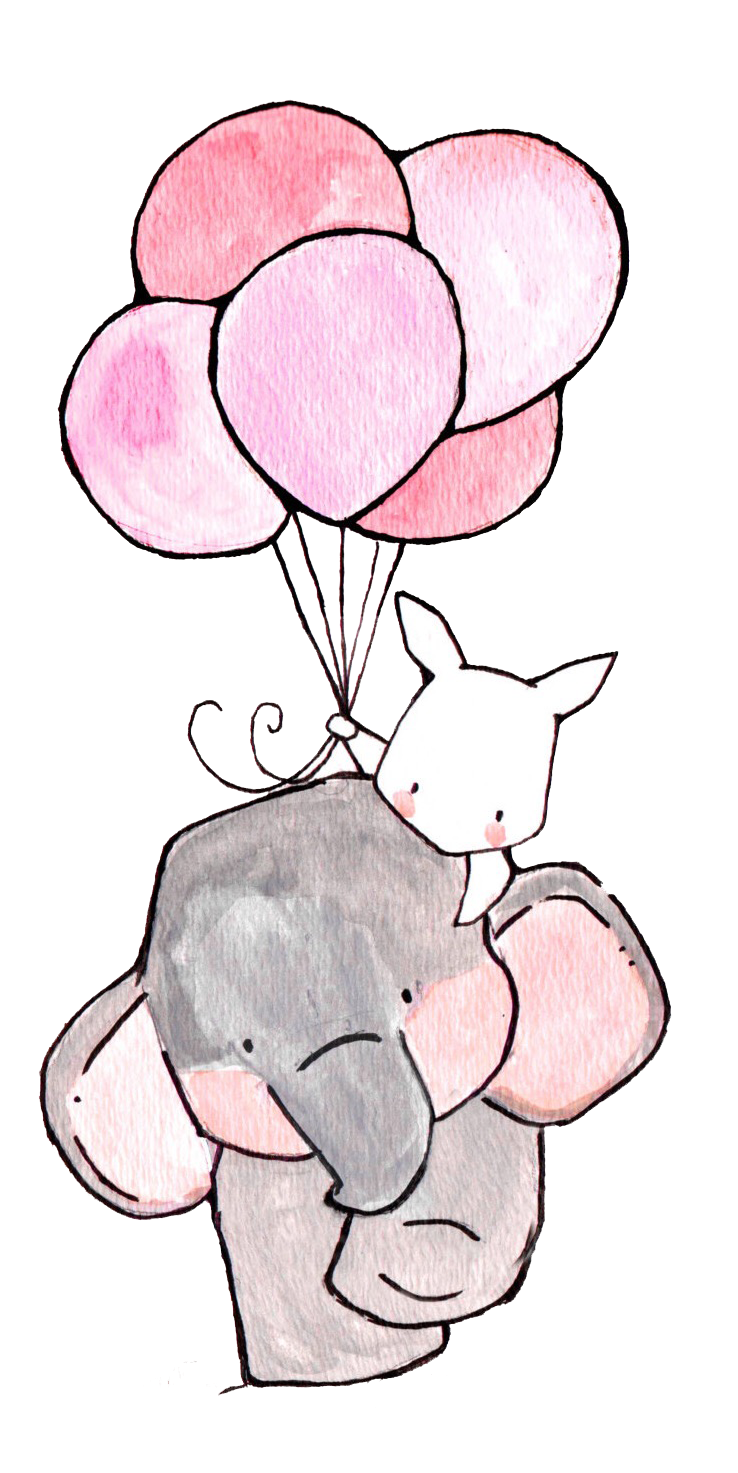 VBSE跨专业综合实训总结报告
宝乐童车制造有限公司
----宝乐伴童年，开心每一天。
汇报人：夏琦
日期：2018/12/28
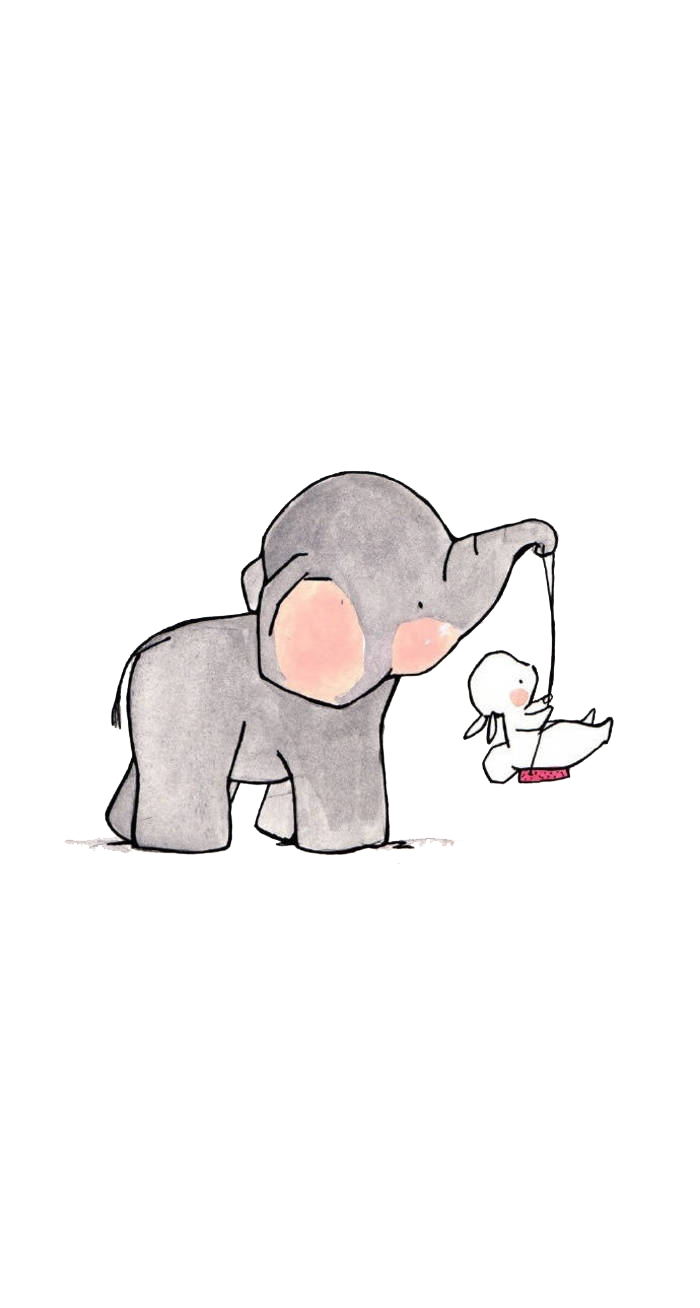 Contents
目录
企业概况
1
2
3
4
工作情况
优点与不足
工作总结
ONE
企业概况
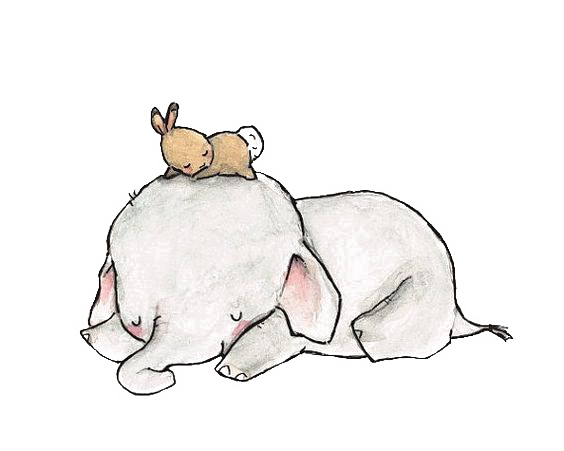 COMPANY SITUATION
宝乐童车制造有限公司制造各类型童车并产销。CCC质量认证企业。我们有最好的产品和专业的销售和技术团队，集团公司已经成立2天的时间。发展优势如下：
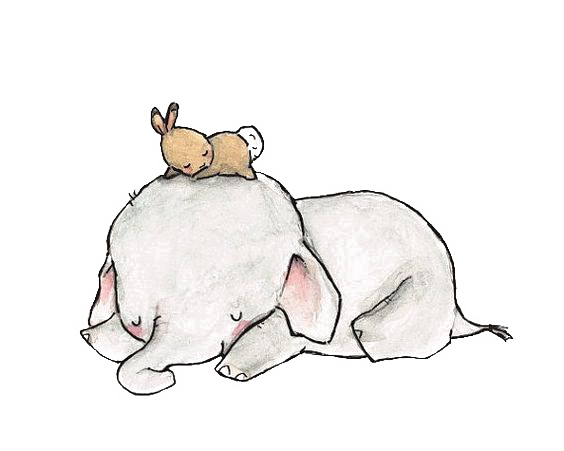 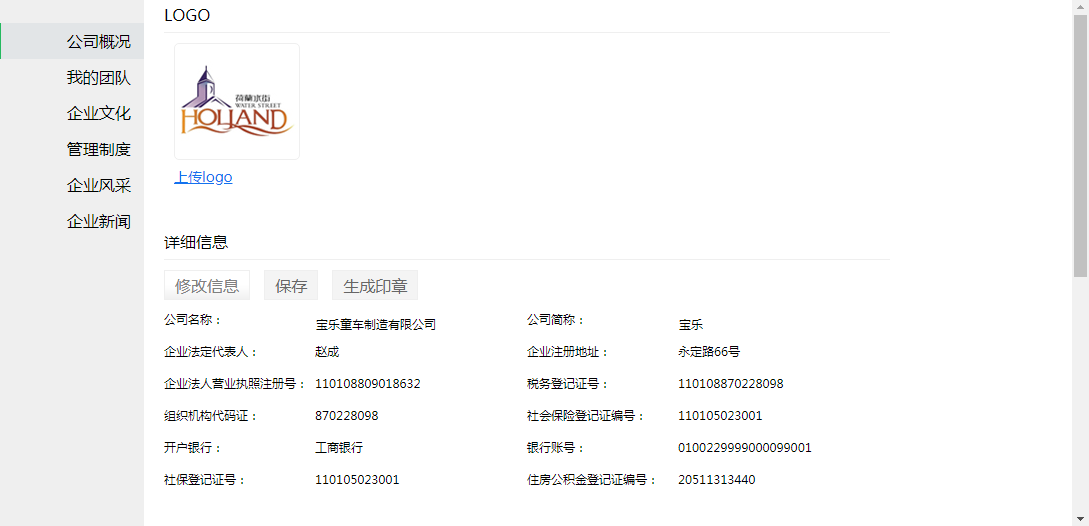 ONE
发展优势
一、国际化的质量服务体系：通过3C国际标准质量认证，致力于为客户提供优异的产品与服务，以改善客户与社会的利益。
二、双赢的经营目标：坚持“与客户实现共赢”的经营理念。
三、稳定的产品质量。
四、完善的仓储设备。
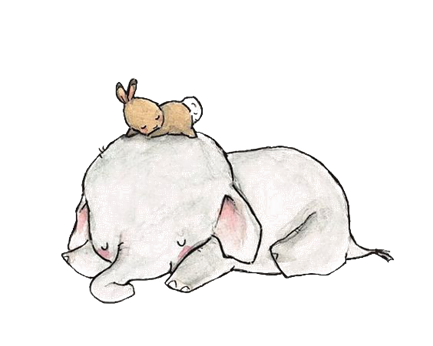 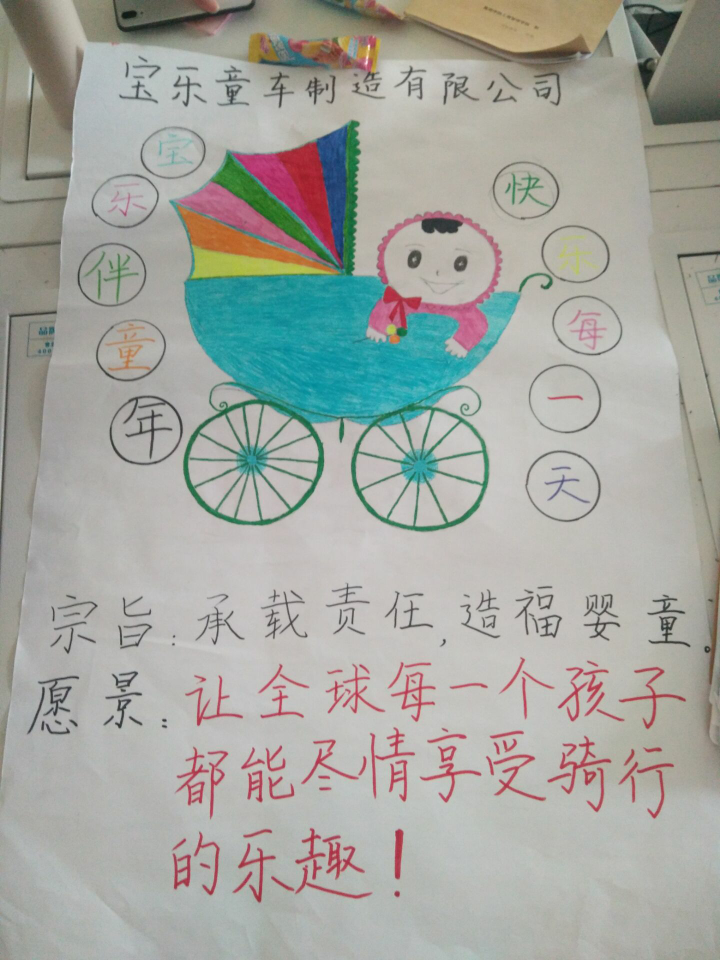 宗旨：承载责任，造福婴童。
愿景:让全球每一个孩子都能尽情享受骑行的乐趣！
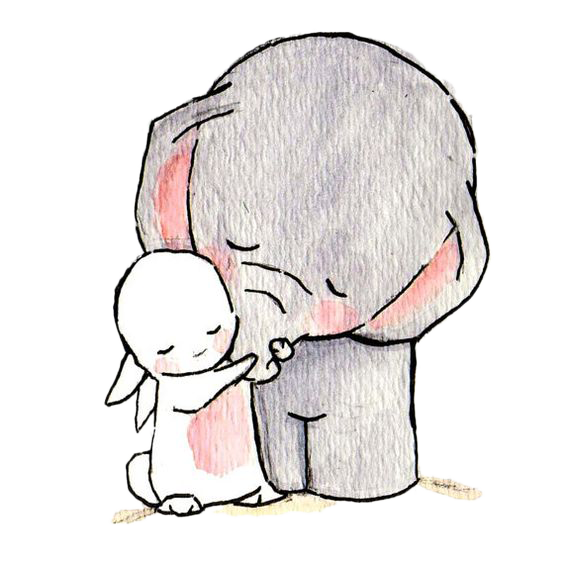 TWO
工作情况
WORKING SITUATION
Ut wisi enim ad minim veniam, quis nostrud exerci tation ullamcorper nibh euismod tincidunt ut
人员分配
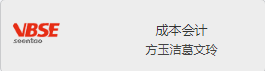 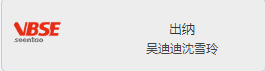 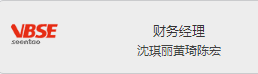 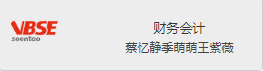 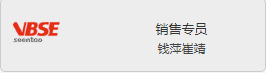 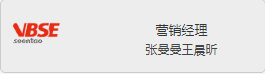 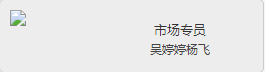 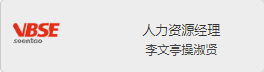 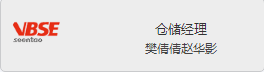 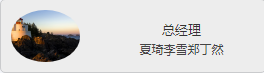 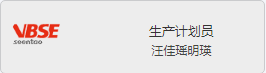 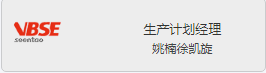 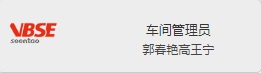 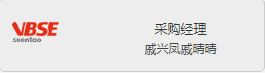 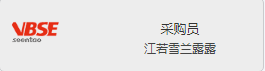 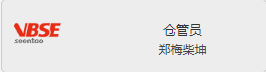 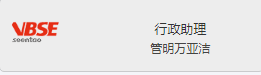 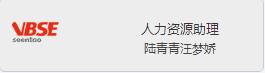 实训流程
01
组建团队，成立公司
领取办公用品
02
05
岗前培训
信息化管理
认识任务流程
05
03
04
02
01
03
04
完成岗位工作
团队合作
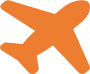 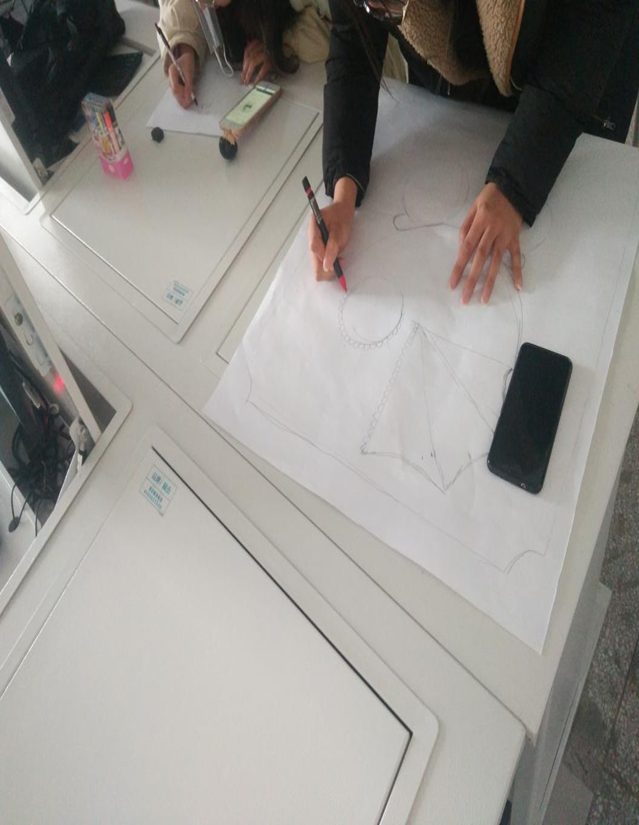 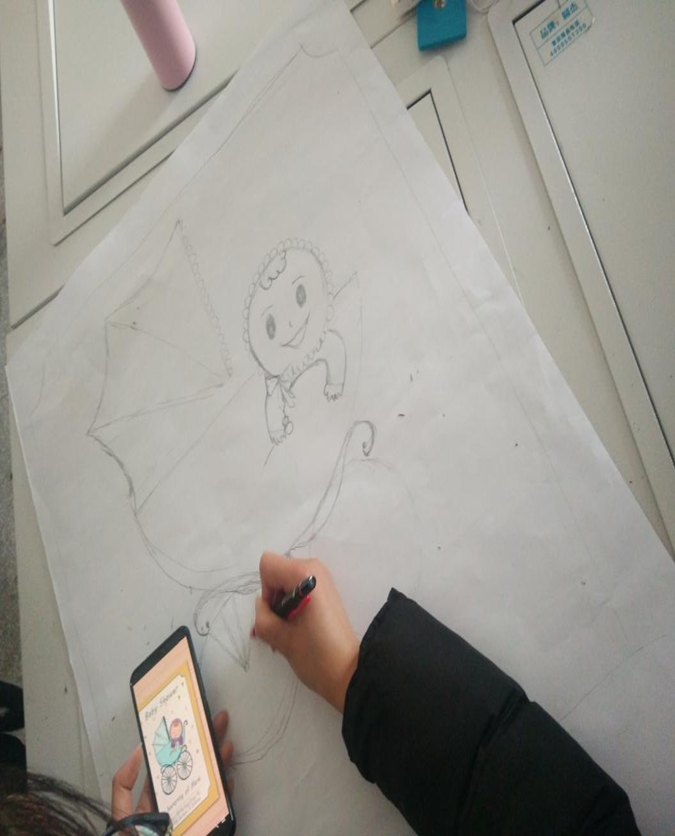 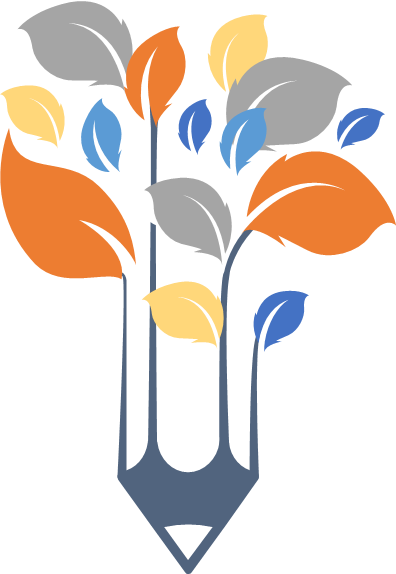 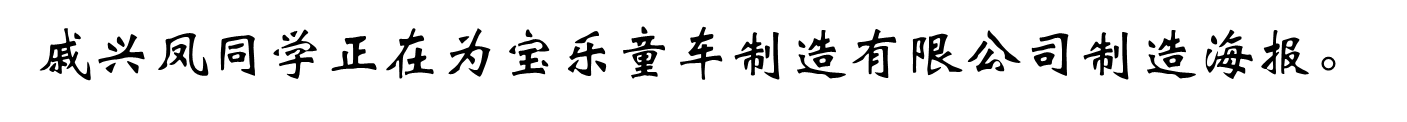 团队合作
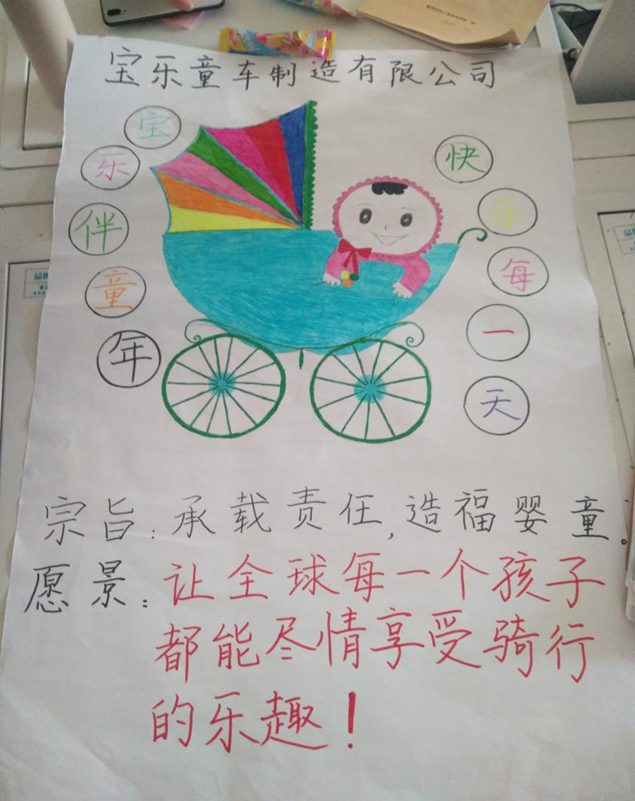 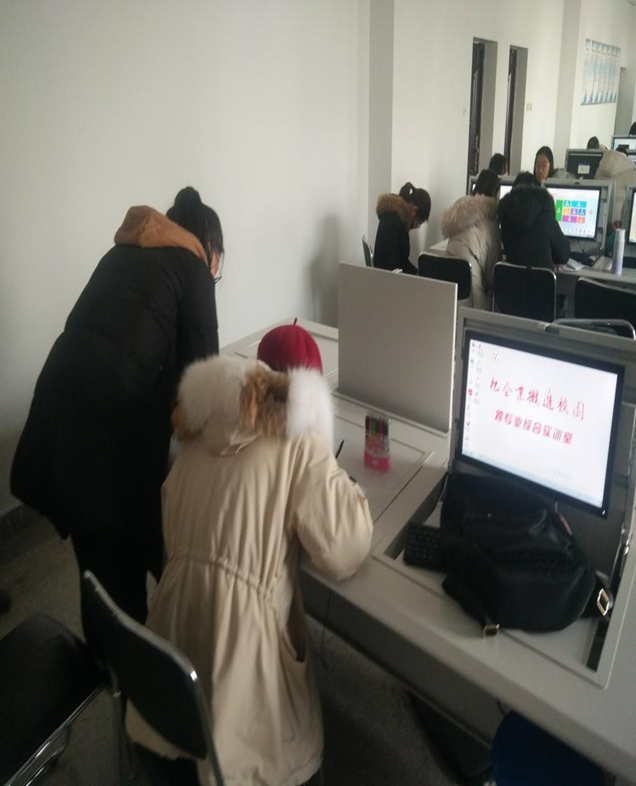 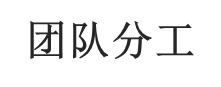 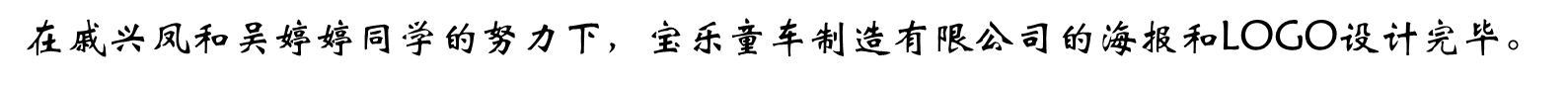 团队合作
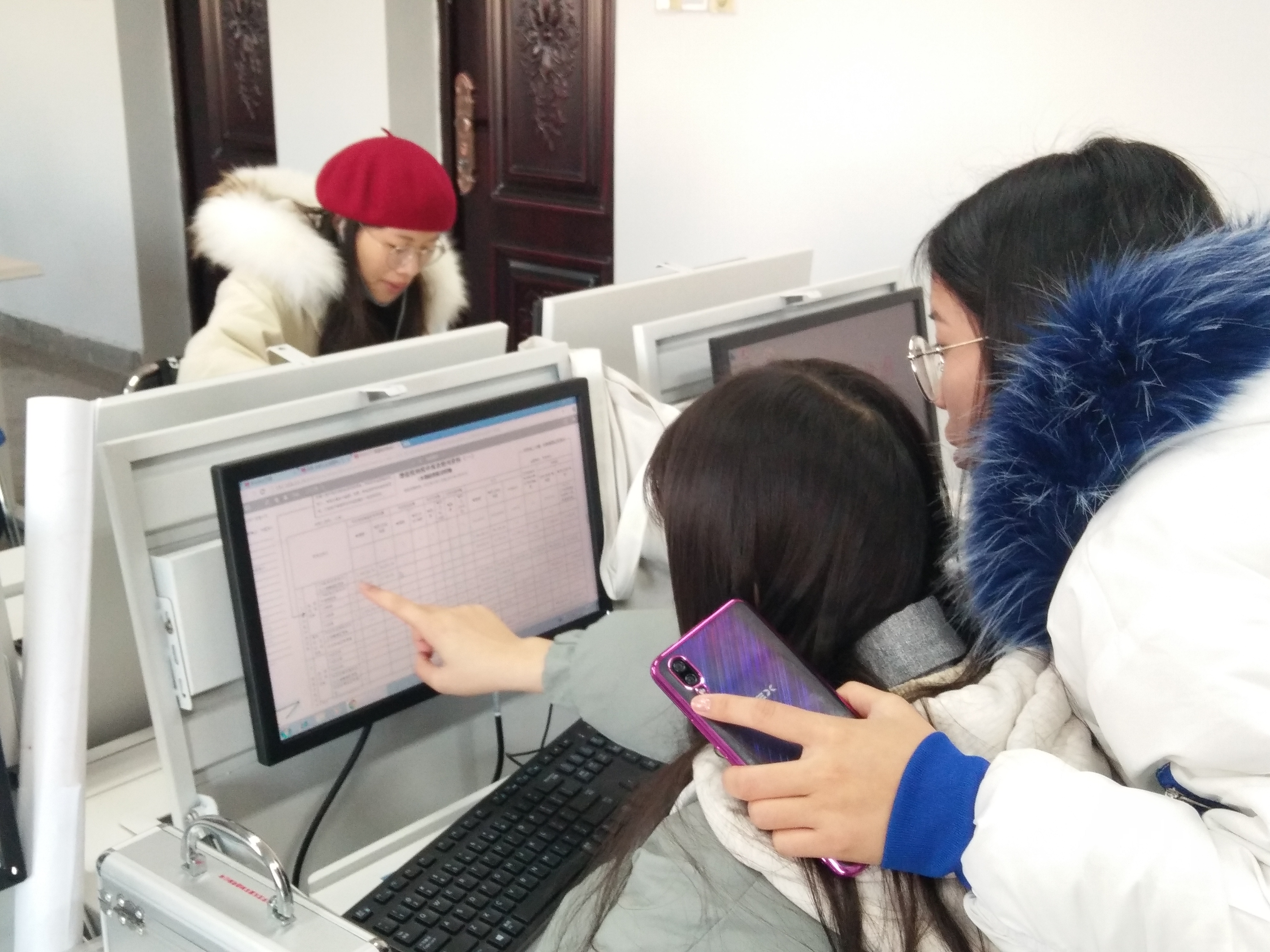 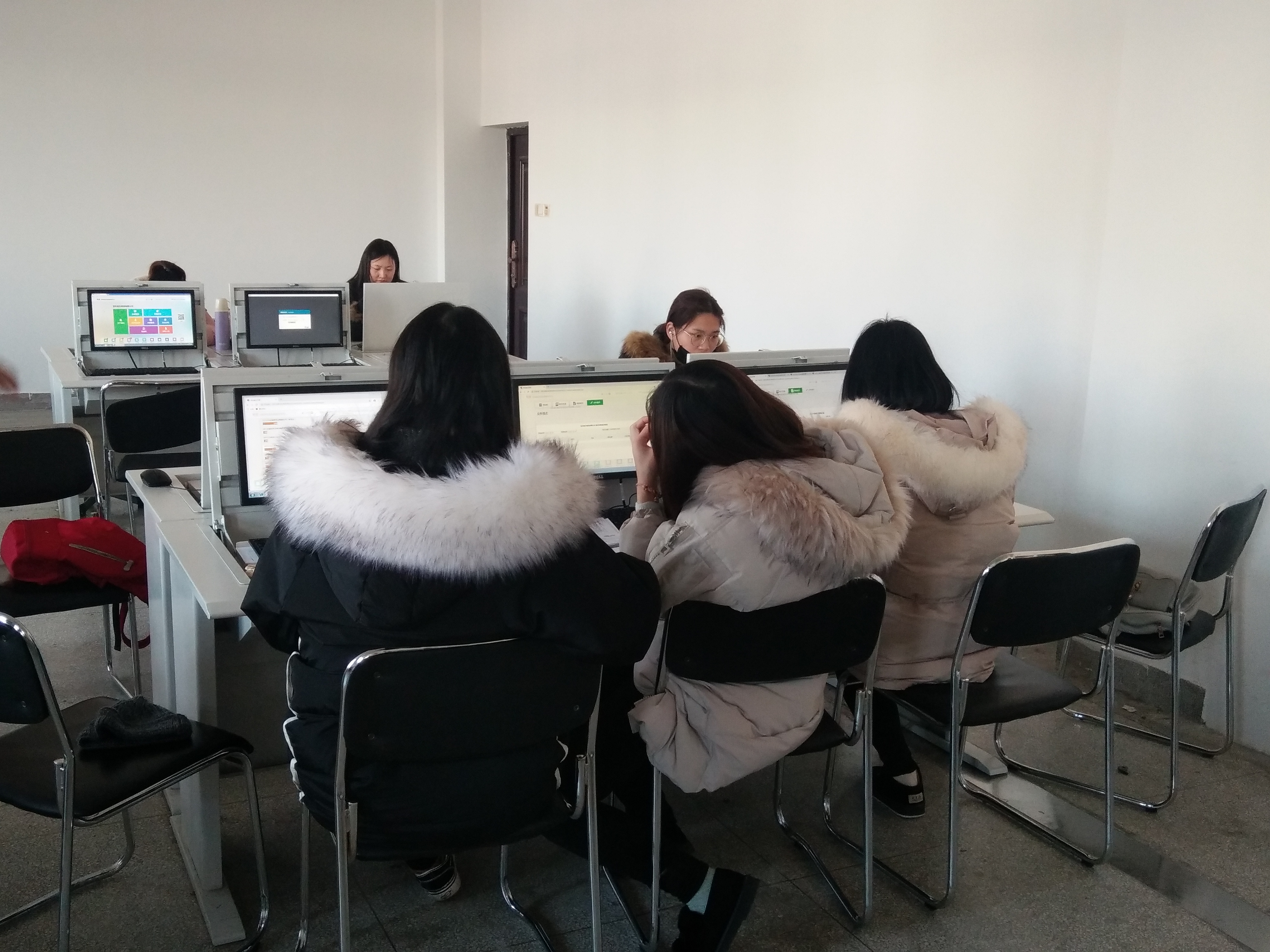 宝乐童车制造有限公司的实习员工们在认真工作。
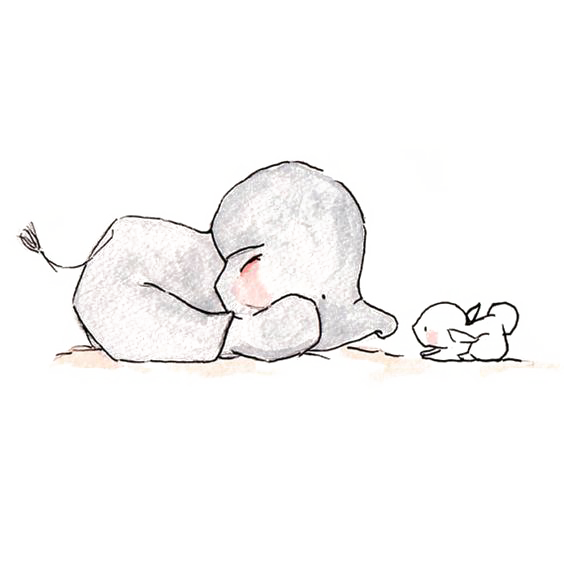 THREE
优点与不足
COMPANY PROFILE
Ut wisi enim ad minim veniam, quis nostrud exerci tation ullamcorper nibh euismod tincidunt ut
优点
丰富的系统资源
详细的学习资源
团队分工
具有发展潜力
优点
一加一大于二
完善的培训制度
不足及改进措施
不足
改进措施
团队人员人员配合度不够高，导致工作效率不是很高。
团队内各成员本着大家共同进步的目的去帮对方改正，经常检查自己的缺点并积极改正。
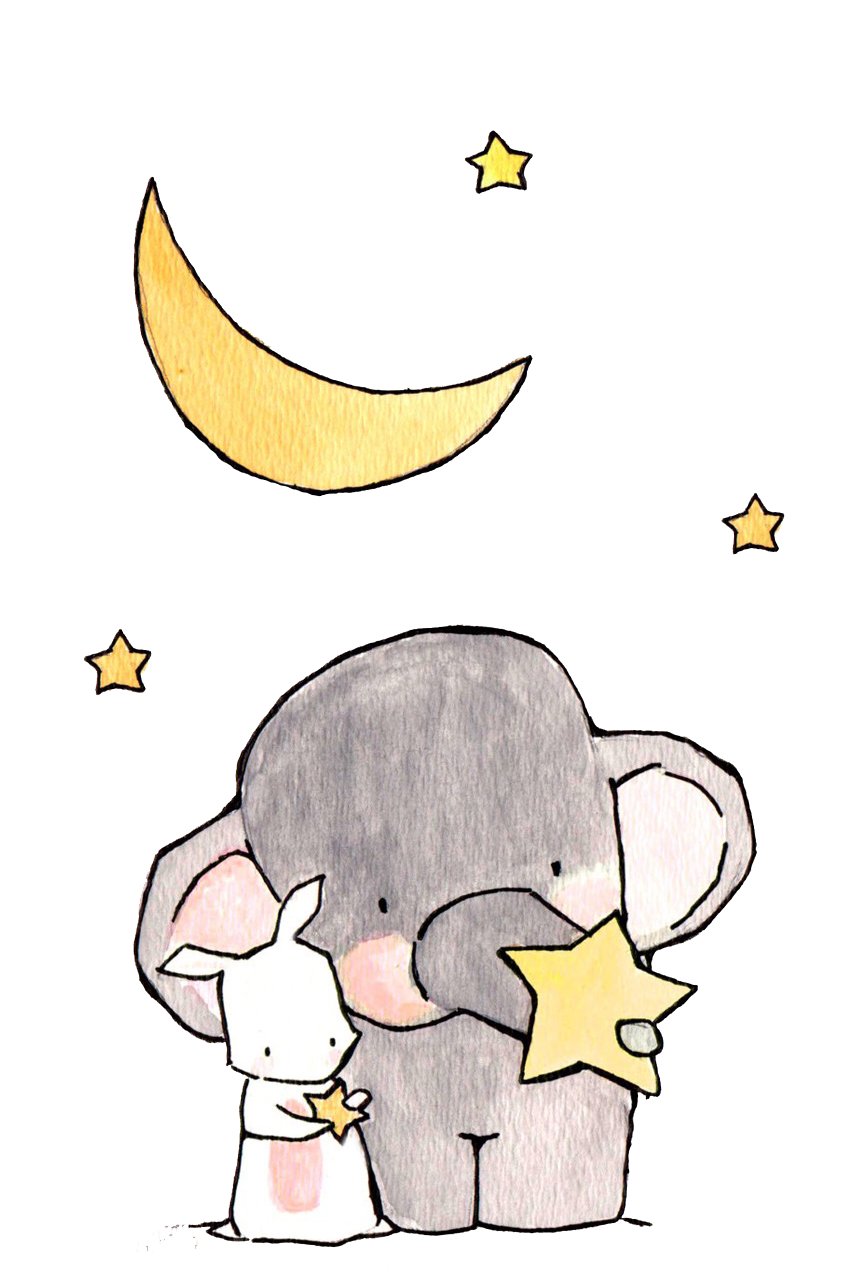 FOUR
工作总结
COMPANY PROFILE
Ut wisi enim ad minim veniam, quis nostrud exerci tation ullamcorper nibh euismod tincidunt ut
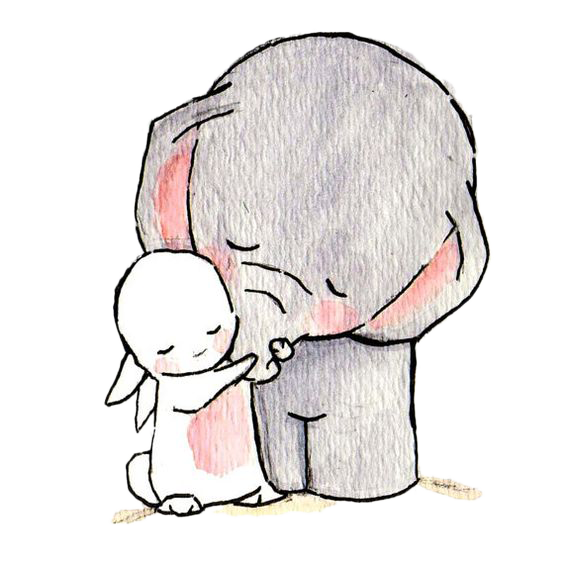 公司从开始团队的创立，到最后业务的结束，这两天谢谢大家的积极参与，尽管没有给大家发工资，但是成绩是大家共享的。最后，感谢团队中各位同学积极协调团队之间的工作，发挥了团队的凝聚力和合作性。
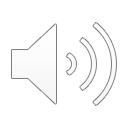 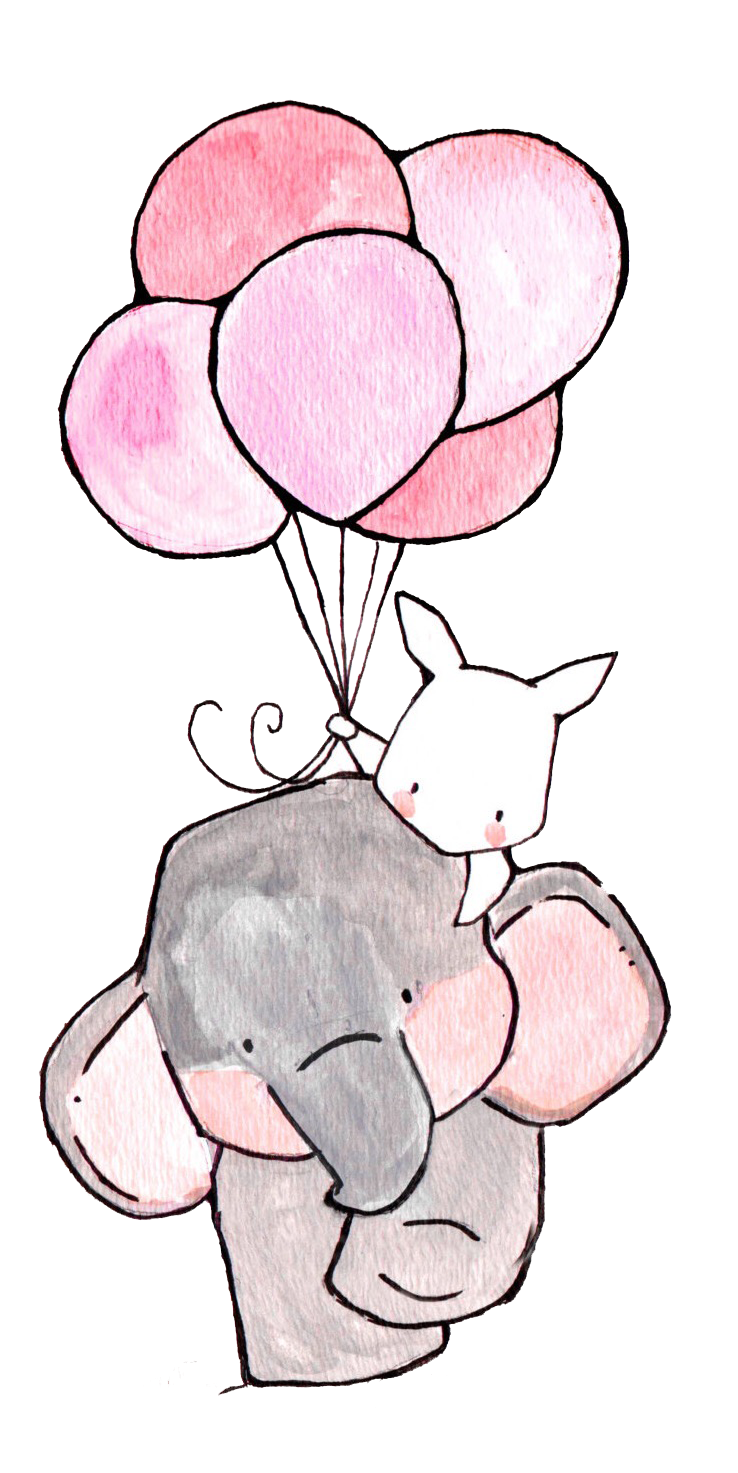 谢谢你的观看！
Lorem ipsum dolor sit amet, consectetuer adipiscing elit.
汇报人：夏琦   日期：2018/12/29